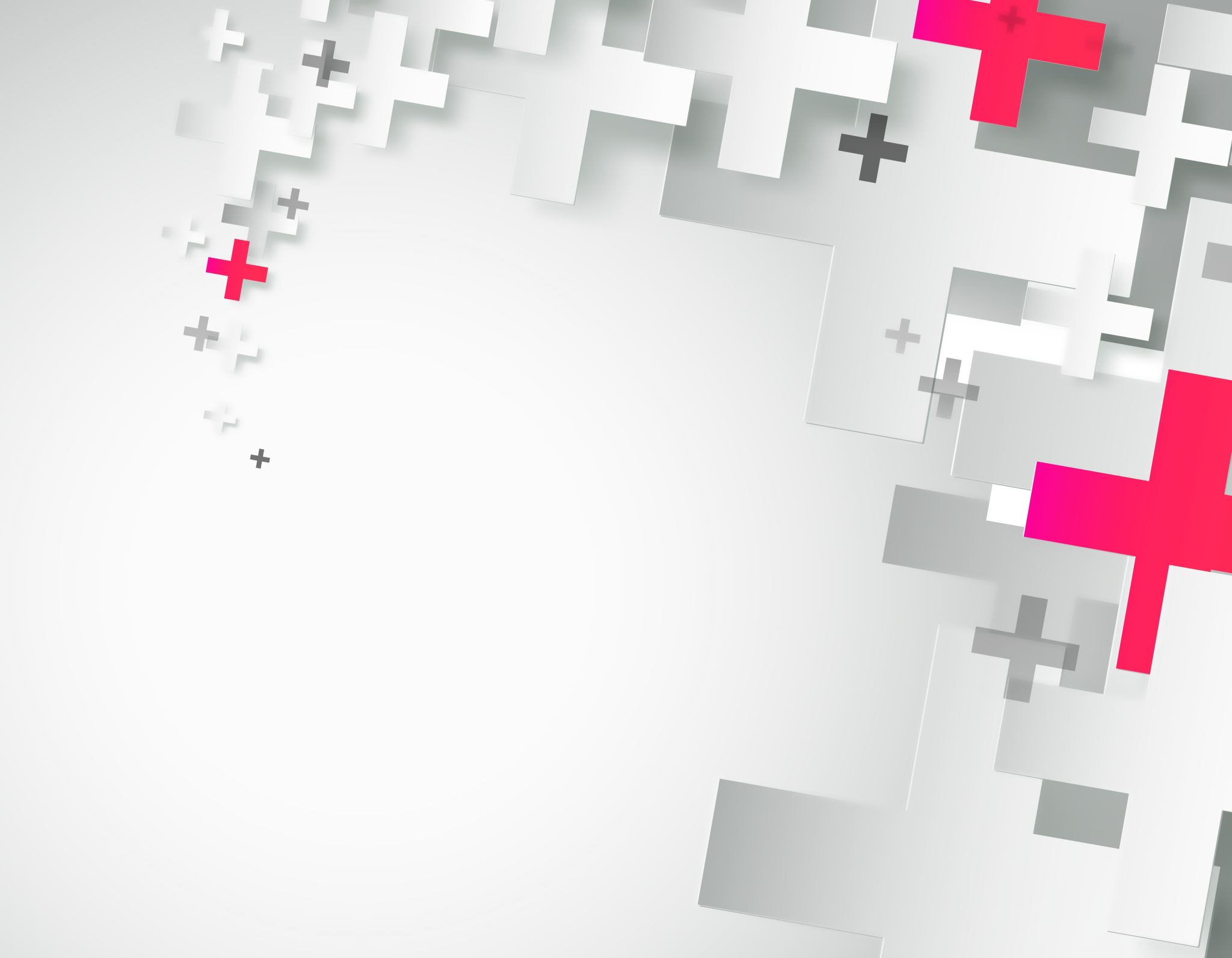 Introduction to Digital Marketing
Module 1
What is Digital Marketing?
What is Digital Marketing
Achieving marketing objectives through applying digital technologies and media.
These digital technologies include the desktop, mobile, tablet and other digital platforms
Over 3 billion people around the globe regularly use digital media and associated technology. Successful digital marketers need to grasp the scope of the changes driven by this technology and how it is changing behaviour.
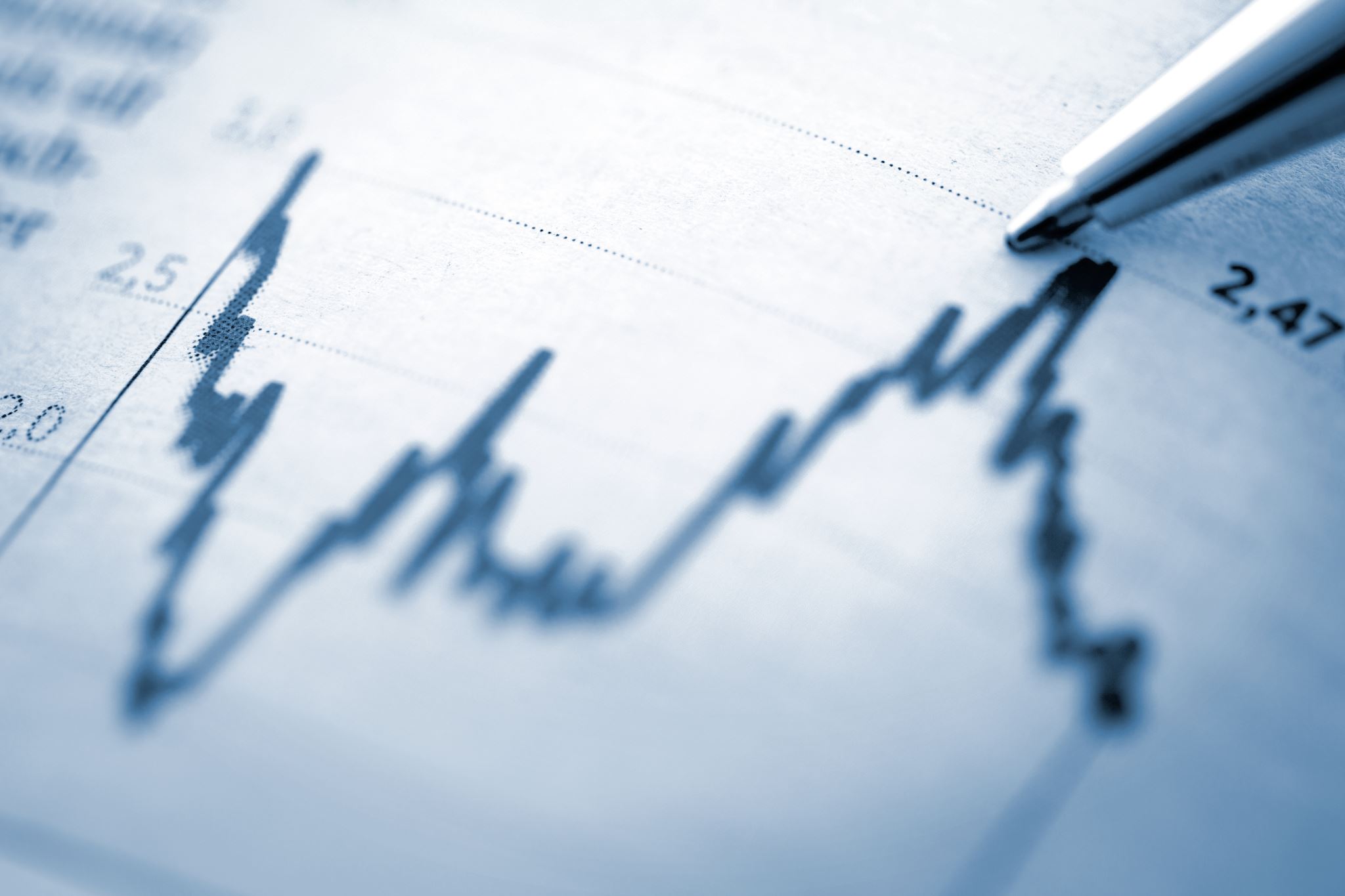 Increasing of online customers
Cost-effective and faster
To compete with competitors
Reach customers
New market potential
Establish brand reputation
High revenue
The Importance of Digital Marketing
Overview in Digitalization World
Overview in Digitalization World
Trends in Digital Marketing in 2021
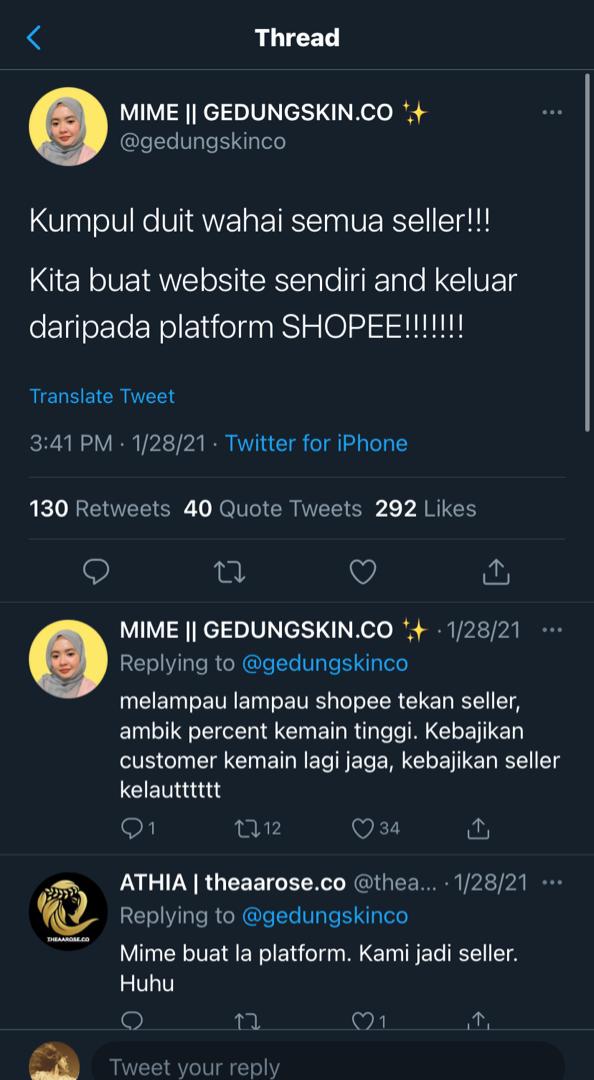 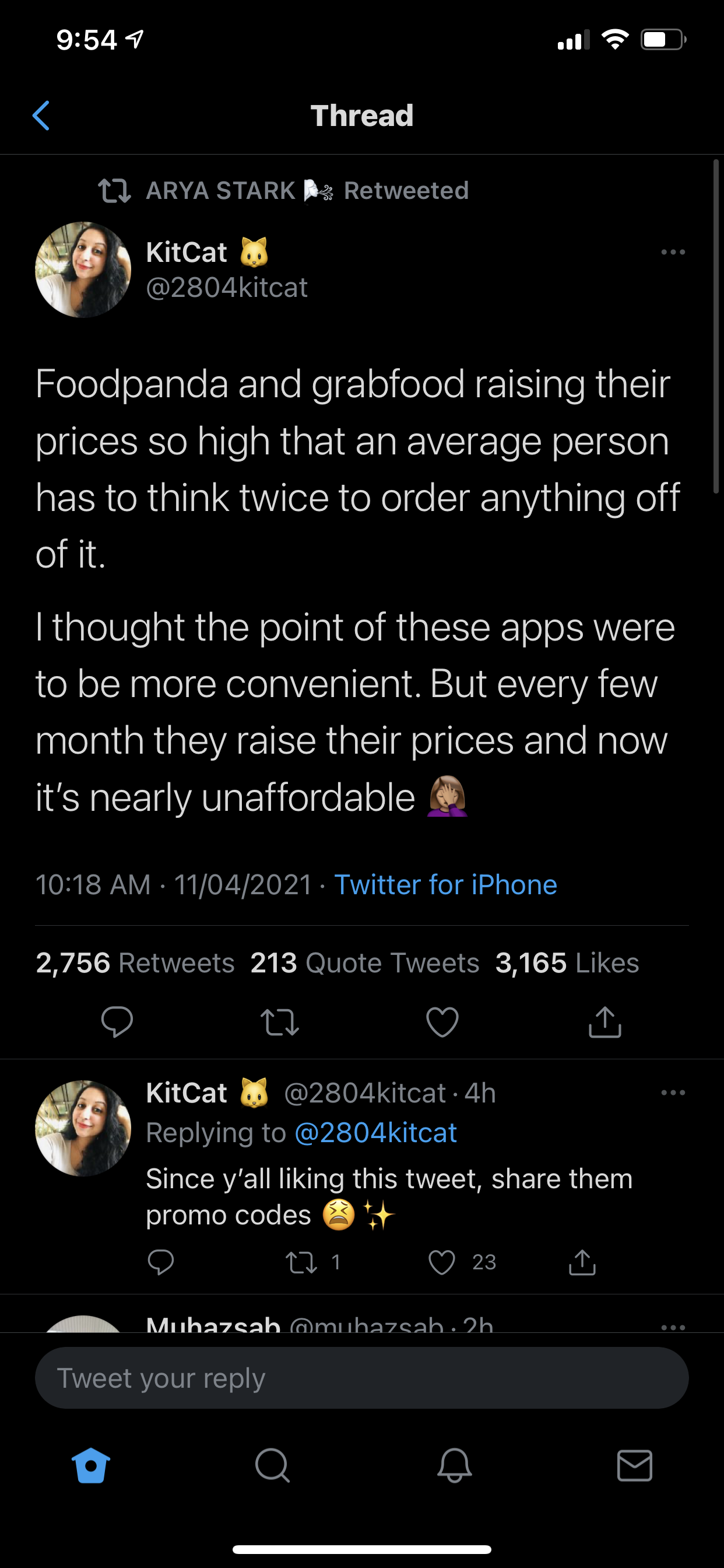 TikToK
We-chat